UNIVERSIDAD NACIONAL EXPERIMENTAL DE GUAYANA
VICE RECTORADO ACÁDEMICO 
COORDINACION DE INGENIERIA EN INFORMATICA
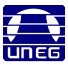 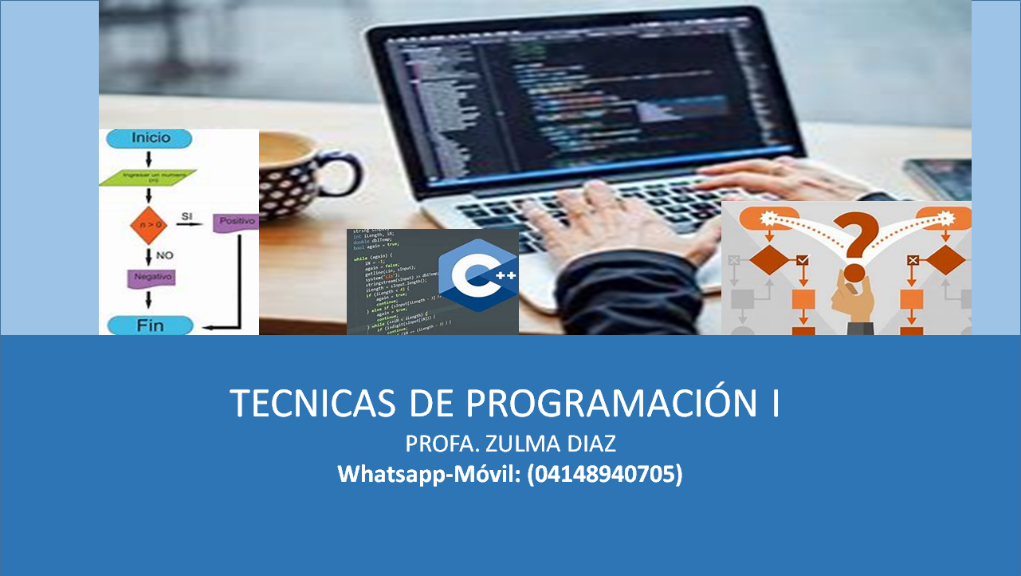 Técnicas de Programación I
TEMA 2
Paradigmas de la programación
Profesora: Zulma Díaz
UNIVERSIDAD NACIONAL EXPERIMENTAL DE GUAYANA
VICE RECTORADO ACÁDEMICO 
COORDINACION DE INGENIERIA EN INFORMATICA
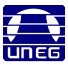 A
G
E
N
D
A
Iniciando en Programación en Lenguaje C - Guía de uso de Dev-C++
Corrida en frio
Estructuras de Control: Secuencial, decisión e repetición
Librerías y Funciones predefinidas en Lenguaje C
UNIVERSIDAD NACIONAL EXPERIMENTAL DE GUAYANA
VICE RECTORADO ACÁDEMICO 
COORDINACION DE INGENIERIA EN INFORMATICA
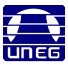 Estructuras de Control: Repetición
Un ciclo de repetición - bucles, es una estructura de control que permite repetir un bloque de código varias veces. Este número de veces puede ser conocido de antemano o determinado por una condición lógica, dependiendo de esto, pueden ser: 

Repita mientras - While 
Repita hasta - Do While 
Repita para - For
UNIVERSIDAD NACIONAL EXPERIMENTAL DE GUAYANA
VICE RECTORADO ACÁDEMICO 
COORDINACION DE INGENIERIA EN INFORMATICA
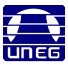 Estructuras de Control: Repetición
Las estructuras de repetición están conformadas por: 

El cuerpo del bucle: Contiene las sentencias que se repiten. Cada repetición del cuerpo del bucle se denomina iteración. 
La condición lógica: que determinará el número de repeticiones a realizar.

Importante: El do-while, a diferencia de los bucles while y for, se ejecutan al menos una vez antes de verificar la condición del bucle.
UNIVERSIDAD NACIONAL EXPERIMENTAL DE GUAYANA
VICE RECTORADO ACÁDEMICO 
COORDINACION DE INGENIERIA EN INFORMATICA
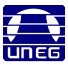 Estructuras de Control: Repetición-WHILE
Estructura Repetición: Fragmento o secuencia  de código que se ejecuta repetidas veces, mientras se cumplan una  determinada condición.
Inicio
No
Condición
Si
Fin
Inicio
Repita mientras Condición 
       Código
Fin de repita
Código
UNIVERSIDAD NACIONAL EXPERIMENTAL DE GUAYANA
VICE RECTORADO ACÁDEMICO 
COORDINACION DE INGENIERIA EN INFORMATICA
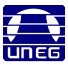 Estructuras de Control: Repetición-WHILE
Funcionamiento: 

Cuando la sentencia while se ejecuta, la primera cosa que sucede es la evaluación de la expresión lógica. Si resulta falso no se realiza ninguna acción y el programa prosigue en la siguiente sentencia después del bucle. 
Si la expresión lógica se evalúa y resulta verdadero entonces se ejecuta el cuerpo del bucle y se evalúa nuevamente la expresión. 
Mientras la condición sea verdadera el cuerpo del bucle se ejecutará, por lo que debe haber algo en el cuerpo del bucle que modifique la condición de verdadera a falsa. Si la condición nunca cambia de valor se denomina bucle infinito. 
La condición lógica se evalúa antes y después de la ejecución del bucle. 
Si al evaluar la condición la primera vez, ésta es falsa, el cuerpo del bucle nunca se ejecutará.
Inicio
No
Condición
Si
Fin
Inicio
Repita mientras Condición 
       Código
Fin de repita
Código
UNIVERSIDAD NACIONAL EXPERIMENTAL DE GUAYANA
VICE RECTORADO ACÁDEMICO 
COORDINACION DE INGENIERIA EN INFORMATICA
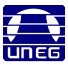 Estructuras de Control: Repetición-WHILE
Inicio
Repita mientras Condición 
       Código
Fin de repita
Inicio
No
Condición
Si
Fin
Código
Ejemplo: Realice un pseudocódigo que imprima los números del 100 al 1, en orden decreciente.
UNIVERSIDAD NACIONAL EXPERIMENTAL DE GUAYANA
VICE RECTORADO ACÁDEMICO 
COORDINACION DE INGENIERIA EN INFORMATICA
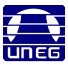 Estructuras de Control: Repetición-WHILE
Ejemplo: Realice un pseudocódigo que imprima los números del 100 al 1, en orden decreciente.
Variables:
   int     Num1 = 100
Haga Mientras  Num1 > 0
       Escribir numero       
      Num1  <- Num1  - 1
Fin de Mientras
UNIVERSIDAD NACIONAL EXPERIMENTAL DE GUAYANA
VICE RECTORADO ACÁDEMICO 
COORDINACION DE INGENIERIA EN INFORMATICA
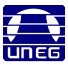 Estructuras de Control: Repetición-WHILE
// Nombre y Apellido: Zulma Diaz
// Descripción del Programa: Realice un pseudocódigo que imprima los números del 100 al 1, en orden decreciente. 
// Fecha de realización: 20/11/2023
// Fecha de modificación:20/11/2023

#include <stdio.h>
#include <stdlib.h>
#include <string.h>

int main() {
    //  Definicion de Variables
        int Num1=100; 
    //  Entrada de Datos
   //  Haga mientras Num1 > 0
     while (Num1 > 0) // ciclo de repeticion , se realiza mientras Num1 sea mayor cero
    {
          printf("Numero = %d\n" ,Num1);
          Num1  = Num1  - 1; 
     } 
        return 0; 
}
UNIVERSIDAD NACIONAL EXPERIMENTAL DE GUAYANA
VICE RECTORADO ACÁDEMICO 
COORDINACION DE INGENIERIA EN INFORMATICA
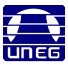 Estructuras de Control: Repetición- DO WHILE
Inicio
Estructura Repetición: Se ejecutan, al menos una vez antes de verificar la condición de bucle.
Código
Si
No
Fin
Condición
Inicio
Haga 
   Código
Mientras Condición
UNIVERSIDAD NACIONAL EXPERIMENTAL DE GUAYANA
VICE RECTORADO ACÁDEMICO 
COORDINACION DE INGENIERIA EN INFORMATICA
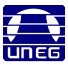 Estructuras de Control: Repetición- DO WHILE
Inicio
Funcionamiento: 

La condición se evalúa al final del bucle, después de ejecutarse todas las sentencias. 
Si la condición es falsa el bucle se termina y se sale de él, ejecutándose la siguiente sentencia. 
Si la condición es verdadera, el cuerpo del bucle se repite y se ejecutarán todas las sentencias.
Código
Si
No
Fin
Condición
Inicio
Haga 
   Código
Mientras Condición
UNIVERSIDAD NACIONAL EXPERIMENTAL DE GUAYANA
VICE RECTORADO ACÁDEMICO 
COORDINACION DE INGENIERIA EN INFORMATICA
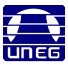 Estructuras de Control: Repetición- DO WHILE
Estructura Repetición: Se ejecutan, al menos una vez antes de verificar la condición de bucle. 

Ejemplo: Realizar un algoritmo que imprima los números impares hasta el 100 y que imprima cuantos impares hay. Hacerlo con do while
Variables:
       Contador =0, Num1 = 1 int 

Haga 
    Si Num1  mod 2 <> 0 Entonces
          Escribir Num1
          Contador  ++
    FinSi
   Num1 ++
Mientras  Num1 < 100
Escribir "Cantidad de números impares : Contador
UNIVERSIDAD NACIONAL EXPERIMENTAL DE GUAYANA
VICE RECTORADO ACÁDEMICO 
COORDINACION DE INGENIERIA EN INFORMATICA
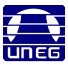 Estructuras de Control: Repetición- DO WHILE
// Nombre y Apellido: Zulma Diaz
// Descripción del Programa: Realizar un algoritmo que imprima los números impares hasta el 100 y que imprima cuantos impares hay. Hacerlo con do while

// Fecha de realización: 20/11/2023
// Fecha de modificación:20/11/2023

#include <stdio.h>
#include <stdlib.h>
#include <string.h>

int main() {
    //  Definicion de Variables
        int Num1=1, Contador =0 ; 
    //  Entrada de Datos
   //  Haga mientras Num1 > 0
     do // ciclo de repeticion , se realiza mientras Num1 sea mayor cero
    {
        if (Num1 % 2 !=0)  {
           printf("Numero = %d\n" ,Num1);
           Contador  ++;
        }   
        Num1 ++;
    } 
     while (Num1 < 100); // ciclo de repeticion , se realiza mientras Num1 sea mayor cero
    printf("Contador de numeros impares = %d\n" ,Contador);
    return 0; 
}
UNIVERSIDAD NACIONAL EXPERIMENTAL DE GUAYANA
VICE RECTORADO ACÁDEMICO 
COORDINACION DE INGENIERIA EN INFORMATICA
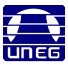 Estructuras de Control: Repetición- FOR
Inicio
Estructura Repetición: En algunas ocasiones, es posible que un bucle se ejecute un número determinado de veces y cuyo número se conozca por anticipado. Para aplicaciones de este tipo se utiliza la sentencia for, para ellos existe una variable llamada de control que es la que controla el número de repeticiones. .
Contador = 0
No
Fin
Contador < 10
Contador = 
Contador + 1
Si
Código
Inicio
Contador = 0
Repita para Contador < 10
     Código
     Contador = Contador + 1
Fin de Repita para
UNIVERSIDAD NACIONAL EXPERIMENTAL DE GUAYANA
VICE RECTORADO ACÁDEMICO 
COORDINACION DE INGENIERIA EN INFORMATICA
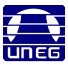 Estructuras de Control: Repetición- FOR
Inicio
Funcionamiento: 

Las variables de control, valor inicial y valor final deben ser todas del mismo tipo, el tipo real no está permitido. Los valores iniciales pueden ser tanto expresiones como constantes. 
 Antes de la primera ejecución del bucle a la variable de control se asigna el valor inicial. 
La última ejecución del bucle ocurre cuando la variable de control es igual al valor final.
Contador = 0
No
Fin
Contador < 10
Contador = 
Contador + 1
Si
Código
UNIVERSIDAD NACIONAL EXPERIMENTAL DE GUAYANA
VICE RECTORADO ACÁDEMICO 
COORDINACION DE INGENIERIA EN INFORMATICA
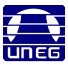 Estructuras de Control: Repetición- FOR
Inicio
Contador = 0
For (int cont ;  cont < 3 ; cont ++ )
{
   sentencias;
 }
No
Fin
Contador < 10
Contador = 
Contador + 1
Si
Código
UNIVERSIDAD NACIONAL EXPERIMENTAL DE GUAYANA
VICE RECTORADO ACÁDEMICO 
COORDINACION DE INGENIERIA EN INFORMATICA
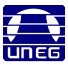 Estructuras de Control: Repetición- FOR
Ejemplo: Realizar un programa que calcule el promedio de nota de 10 estudiantes
Variables:
       i,sumaNotas, promedio, nota   int 
flot
Repita Para i = 1;  i< = 10 ; i ++
     Pedir e ingresar nota
      sumaNotas += nota
Fin de Repita Para
promedio = sumaNotas /10 
Mostrar Promedio
UNIVERSIDAD NACIONAL EXPERIMENTAL DE GUAYANA
VICE RECTORADO ACÁDEMICO 
COORDINACION DE INGENIERIA EN INFORMATICA
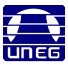 Estructuras de Control: Repetición- FOR
Ejemplo: Realizar un programa que calcule el promedio de nota de 10 estudiantes
// Nombre y Apellido: Zulma Diaz
// Descripción del Programa: Realizar un programa que calcule el promedio de nota de 10 estudiantes
// Fecha de modificación:20/11/2023

#include <stdio.h>
#include <stdlib.h>
#include <string.h>


int main() {
    //  Definicion de Variables
    int i,sumaNotas=0, promedio, nota  ; 
    for (i = 1;  i <= 10; i++)
     {
        //  Entrada de Datos
       printf(" Ingrese Nota.  "); 
       scanf("%d",&nota);
       sumaNotas += nota;
     } 
     promedio = sumaNotas /10 ; 
     printf("Promedio Total es. %d   ", promedio); 
     
     
      return 0; 
}
UNIVERSIDAD NACIONAL EXPERIMENTAL DE GUAYANA
VICE RECTORADO ACÁDEMICO 
COORDINACION DE INGENIERIA EN INFORMATICA
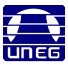 Librerías y Funciones predefinidas en Lenguaje C
La manera de añadir más funcionalidad en C, es utilizar librerías o bibliotecas. Este término que viene del inglés library, agrupa un conjunto de funcionalidad que puede ser utilizada directamente en un programa.

Consideraciones para importar una librería:

La declaración de librerías, se debe hacer al principio de todo nuestro código, antes de la declaración de cualquier función o línea de código, debemos indicarle al compilador que librerías usar.

La sintaxis es la siguiente: 

#include <nombre de la librería> 

En el  código puedes declarar todas las librerías que quieras, no existe límite para esto.
UNIVERSIDAD NACIONAL EXPERIMENTAL DE GUAYANA
VICE RECTORADO ACÁDEMICO 
COORDINACION DE INGENIERIA EN INFORMATICA
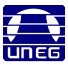 Librerías y Funciones predefinidas en Lenguaje C
Algunas de las librerías y funciones más utilizadas:
La librería de C para la gestión de tiempos
La librería para las operaciones matemáticas
Cálculo de potencias en C
Cálculo de raíces cuadradas en C
Otra operaciones de la librería
La librería para la gestión de cadenas de caracteres en C
Comparación de cadenas de caracteres en C
UNIVERSIDAD NACIONAL EXPERIMENTAL DE GUAYANA
VICE RECTORADO ACÁDEMICO 
COORDINACION DE INGENIERIA EN INFORMATICA
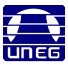 Librerías y Funciones predefinidas en Lenguaje C
La librería de C para la gestión de tiempos: time.h
#include <stdio.h>
#include <time.h>

/*
 * El resultado debe ser algo así como
 * Fri 2008-08-22 15:21:59 WAST
 */

int main(void)
{
    int dia,mes,anio,seg,minutos,hora;
    time_t     now;
    struct tm *ts;
    char       buf[80];

    /* Obtener la hora actual */
    now = time(0);

    /* Formatear e imprimir el tiempo, "ddd yyyy-mm-dd hh:mm:ss zzz" */
    ts = localtime(&now);
    dia=ts->tm_mday;		//accedo al valor de dia de la estructura tm y se la asigno a dia
    mes=ts->tm_mon;		//accedo a mes de la estrutura tm y se la asigno a mes
    anio=(ts->tm_year)+1900;	//year es un contador a partir de 1900.
    seg=ts->tm_sec;		//accedo al valor de segundos de la estructura tm y se la asigno a seg
    minutos=ts->tm_min;		//accedo a minutos de la estrutura tm y se la asigno a minutos
    hora=ts->tm_hour;		//accedo a hora de la estrutura tm y se la asigno a hora

    strftime(buf, sizeof(buf), "%a %Y-%m-%d %H:%M:%S %Z", ts);
    printf("%s\n", buf);
    printf("Hoy es: %d/%d/%d \n\n\n",dia,mes+1,anio);//imprime las variables, mes+1?, es por que cuenta los meses desde 0
    printf("Hora: %d:%d:%d \n\n\n",hora,minutos,seg);
    return 0;
}
UNIVERSIDAD NACIONAL EXPERIMENTAL DE GUAYANA
VICE RECTORADO ACÁDEMICO 
COORDINACION DE INGENIERIA EN INFORMATICA
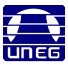 Librerías y Funciones predefinidas en Lenguaje C
La librería para las operaciones matemáticas : math.h
Aunque C posee algunas operaciones matemáticas básicas definidas en el propio lenguajes, como la resta o la multiplicación, no contiene operaciones matemáticas avanzadas.
#include <stdio.h>
#include <math.h>



int main(void)
{
    int numero =4;
    int exponente =3;
    int resultado;
    resultado=pow(numero,exponente);
   //Resultado ahora vale numero^exponente 
    printf("Resultado: %i",resultado);//imprime la variable, resultado 
}
Cálculo de potencias en C
La función pow(x,y) permite calcular el resultado de un número elevado a otro.
UNIVERSIDAD NACIONAL EXPERIMENTAL DE GUAYANA
VICE RECTORADO ACÁDEMICO 
COORDINACION DE INGENIERIA EN INFORMATICA
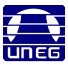 Librerías y Funciones predefinidas en Lenguaje C
La librería para las operaciones matemáticas : math.h
Aunque C posee algunas operaciones matemáticas básicas definidas en el propio lenguajes, como la resta o la multiplicación, no contiene operaciones matemáticas avanzadas.
#include <stdio.h>
#include <math.h>

int numero =16;
int resultado;

int main(void)
{
    int numero =16;
    int resultado;
    resultado=sqrt(numero);
   //Resultado 
    printf("Resultado: %i",resultado);//imprime la variable, resultado 
}
Cálculo de raíces cuadradas en C
La función sqrt(x) permite calcular la raíz cuadrada de un número.
UNIVERSIDAD NACIONAL EXPERIMENTAL DE GUAYANA
VICE RECTORADO ACÁDEMICO 
COORDINACION DE INGENIERIA EN INFORMATICA
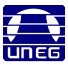 Librerías y Funciones predefinidas en Lenguaje C
La librería para las operaciones matemáticas
Otra operaciones de la librería
La librería también tiene otras funciones, de un uso menos frecuente, como son: sin(x), cos(x), tan(x), acos(x), asin(x), atan(x) ….
UNIVERSIDAD NACIONAL EXPERIMENTAL DE GUAYANA
VICE RECTORADO ACÁDEMICO 
COORDINACION DE INGENIERIA EN INFORMATICA
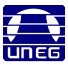 Librerías y Funciones predefinidas en Lenguaje C
La librería para la gestión de cadenas de caracteres en C: string.h
Las cadenas de caracteres, por su forma de constituirse en C, siempre dan mas problemas que los tipos numéricos..
#include <stdio.h>
#include <string.h>

int main()
{
    char cadena1[] = "Tecnica II";
    char cadena2[] = "Tecnica IIII";
    int resultado;
    resultado=strcmp(cadena1,cadena2);
   //Resultado 
    if(resultado == 0)
       {
        printf("Cadenas son iguales");
       }
    else
       {
         printf("Cadenas son diferentes");
       }
}
Comparación de cadenas de caracteres en C.

La función strcmp(cadena1,cadena2) es de las más utilizadas y nos permite comparar si dos cadenas de caracteres son iguales. El resultado que produce es el siguiente:
Devuelve 0 si son iguales.
Devuelve >0 si cadena1 es mayor que cadena2.
Devuelve <0 si cadena1 es menor que cadena2
UNIVERSIDAD NACIONAL EXPERIMENTAL DE GUAYANA
VICE RECTORADO ACÁDEMICO 
COORDINACION DE INGENIERIA EN INFORMATICA
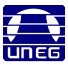 ¿PREGUNTAS?
UNIVERSIDAD NACIONAL EXPERIMENTAL DE GUAYANA
VICE RECTORADO ACÁDEMICO 
COORDINACION DE INGENIERIA EN INFORMATICA
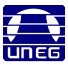 Ejercicios
1.- Considerando una secuencia de enteros positivos que debe finalizar en cero, realizar un algoritmo que:
 a) Calcular el porcentaje de números impares y el porcentaje de números pares.
 b) Calcule la cantidad de valores iguales a un valor N dado por el usuario. 
 c) El número mayor y el menor de la secuencia 
 d) Contar la cantidad de números narcista.
 e ) Contar la cantidad de números primos.
 f ) Contar la cantidad de números perfectos.

Nota: En matemáticas, un número primo es un número natural mayor que 1 que tiene únicamente dos divisores positivos distintos: él mismo y el  numero 1.

Un número narcisista, es aquel que es igual a la suma de cada uno de sus dígitos elevados a la “n” potencia (donde “n” es el número de cifras del número). Por ejemplo, el 153 es un número narcisista puesto que 1 3 + 5 3 + 3 3 = 1 + 125 + 27 = 153.
Números perfectos, son aquellos números que la suma de sus divisores (números que divide a otro de manera exacta), es igual al numero. Se excluye el mismo número



2.- Realice un programa que pida los elementos de una secuencia de números enteros que termina con un 0. Si la secuencia es estrictamente descendente el programa debe escribir el mensaje “Su lista de N elementos es descendente”, donde N es la cantidad de elementos de la lista, incluyendo el 0. Si la secuencia no es estrictamente descendente debe escribir el mensaje “Su lista de N elementos no es descendente, ya que aparece A seguido de B”, donde A y B son dos números que aparecen en la secuencia, A inmediatamente antes de B y B no es menor que A. Por ejemplo, si la secuencia en la entrada es 12, 11, 5, 1, 0, la salida debe ser : Su lista de 5 elementos es descendente. Por otra parte, si la secuencia en la entrada es 9, 8, 6, 17, 6, 8, 0, la salida debe ser: Su lista de 7 elementos NO es descendente, ya que aparece 6 seguido de 17. De igual manera para la lista 8, 5, 5, 0, la salida debe ser: Su lista de 4 elementos NO es descendente ya que aparece 5 seguido de 5.
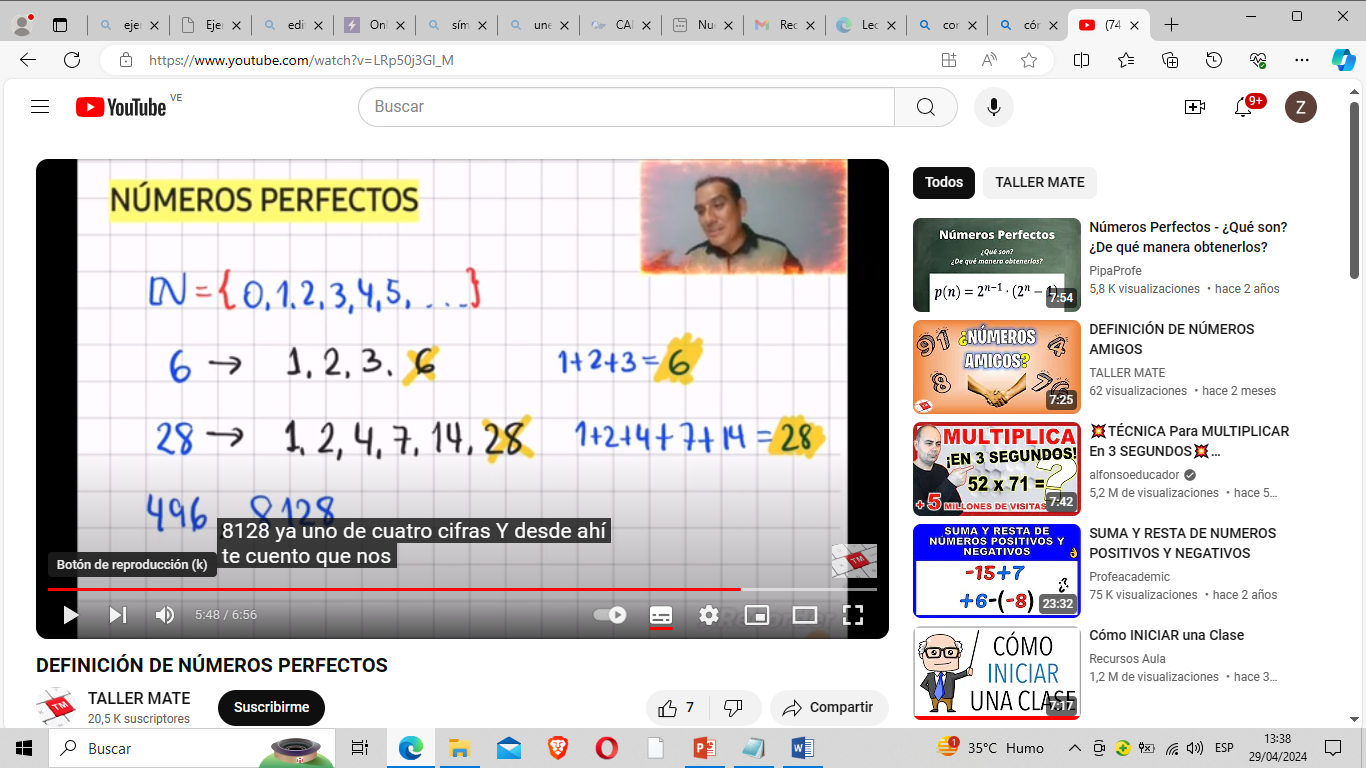